Stellar Evolution:
Evolution off the Main Sequence
Main Sequence Lifetimes

        Most massive (O and B stars):     millions of years

        Stars like the Sun (G stars):          billions of years

        Low mass stars (K and M stars):  a trillion years!
While on Main Sequence, stellar core has H -> He fusion, by p-p chain in stars like Sun or less massive.  In more massive stars, “CNO cycle” becomes more important.
1
Evolution of a Low-Mass Star
(< 8 Msun)
-  All H converted to He in core.

-  Core too cool for He burning.  Contracts.   Heats up.
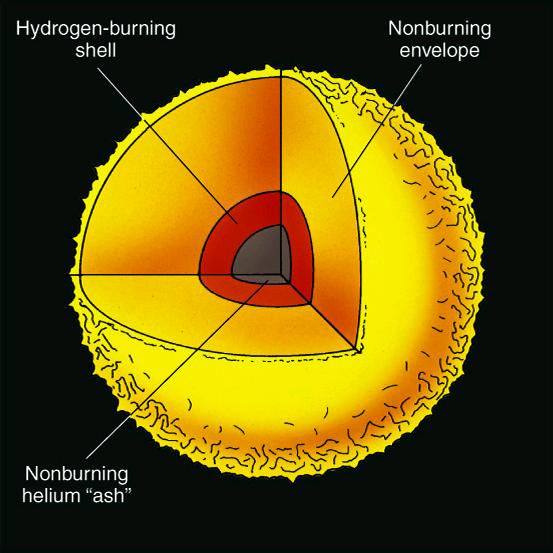 -  H burns in hot, dense shell around core:  "H-shell burning phase".
-  Tremendous energy produced.  Star must expand.

-  Star now a "Red Giant".  Diameter ~ 1 AU!

-  Phase lasts  ~ 109 years for 1 MSun star.

-  Example:  Arcturus
Red Giant
2
Red Giant Star on H-R Diagram
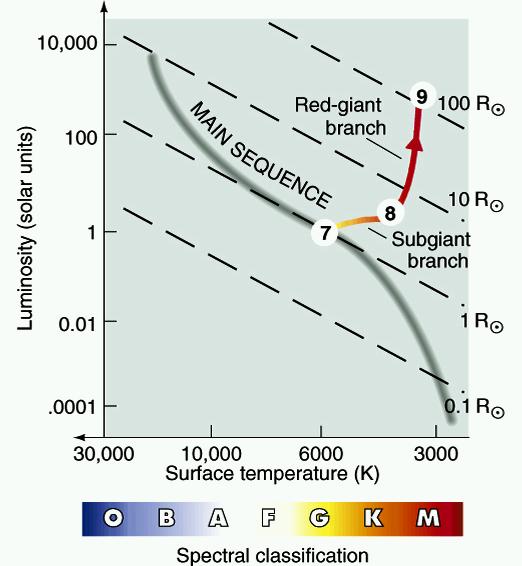 3
Eventually: Core Helium Fusion
- Core shrinks and heats up to 108 K, helium can now burn into carbon.
"Triple-alpha process"
4He  +  4He    ->    8Be   +   energy
8Be  +  4He    ->    12C   +   energy
- Core very dense.
For M < 2 MSun, fusion first occurs in a runaway process:  "the helium flash".  Energy from fusion goes into re-expanding and cooling the core.  Takes only a few seconds!  This slows fusion, so star gets dimmer again.
- Then stable He -> C fusion.  Still have H -> He  shell fusion.

- Now star on "Horizontal Branch" of H-R diagram.   Lasts ~108 years for  1 MSun star.
4
More massive      less massive
Horizontal branch star structure
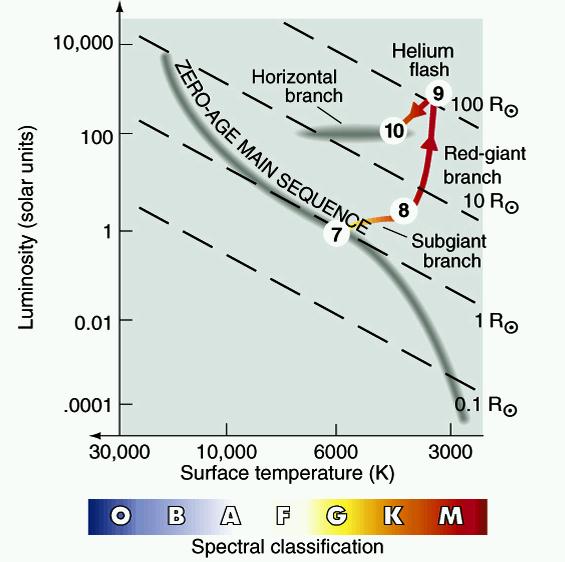 Core fusion
He -> C
Shell fusion
H -> He
5
Helium Runs out in Core
- All He -> C.  Not hot enough
for C fusion.

- Core shrinks and heats up, as
does H-burning shell.

- Get new helium burning shell (inside H burning shell).
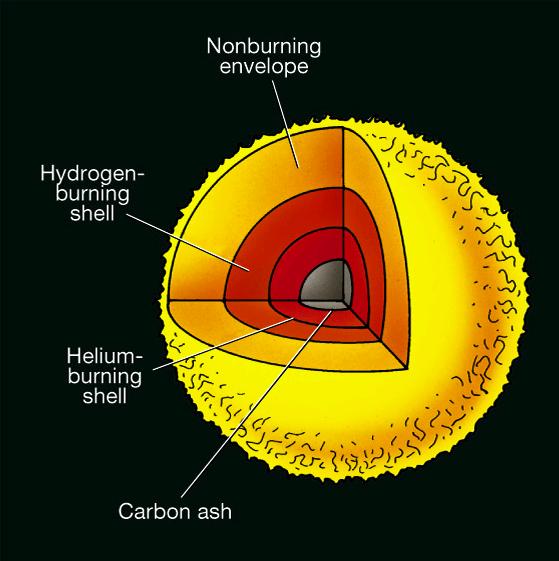 - High rate of burning, star expands, luminosity way up.
Strong winds.

- Called ''Red Supergiant'' (or Asymptotic Giant Branch) phase.

- Only ~106 years for  1 MSun star.
Red Supergiant
6
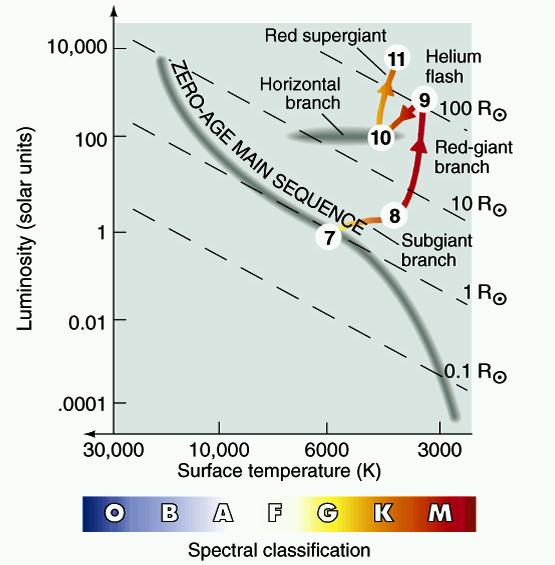 7
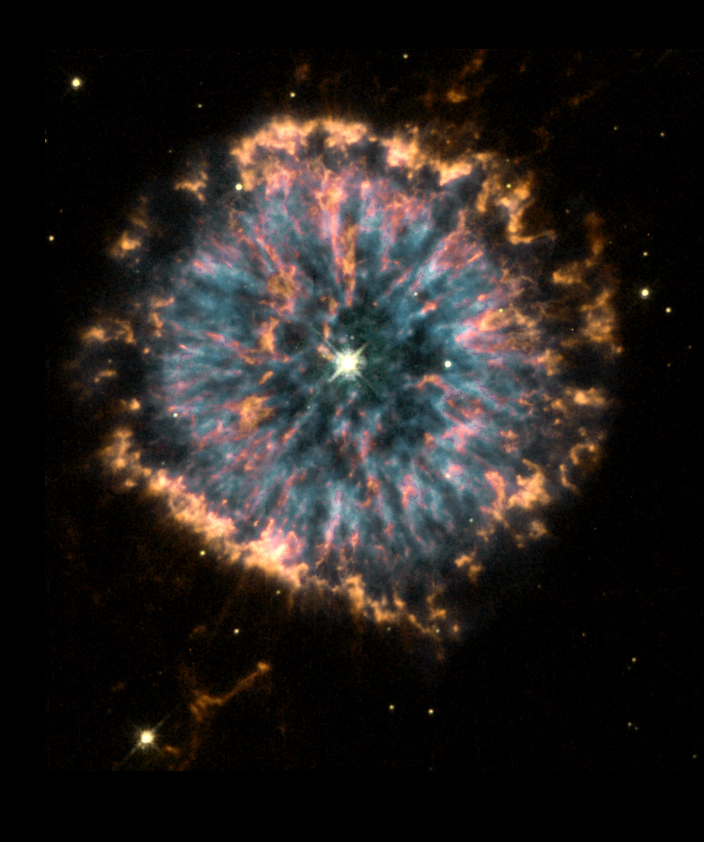 "Planetary Nebulae"
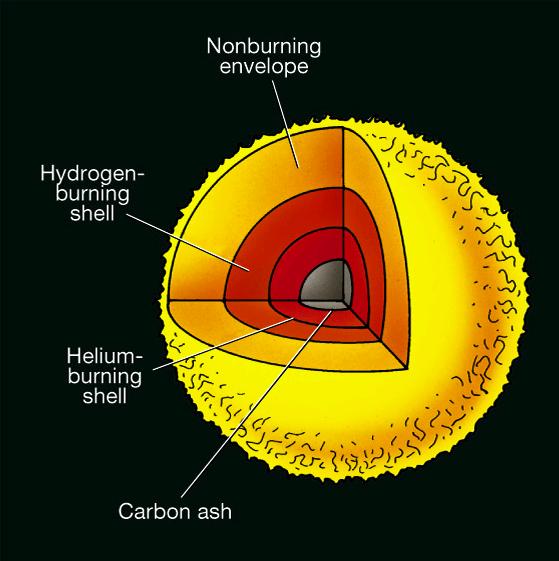 - Core continues to contract.  Never hot enough for C fusion.

- He shell dense, fusion becomes unstable  => “He shell flashes”.
- Whole star pulsates more and more violently.
- Eventually, shells thrown off star altogether!  0.1 - 0.2 MSun ejected.

- Shells appear as a nebula around star, called “Planetary Nebula”  (awful, historical name, nothing to do with planets).
8
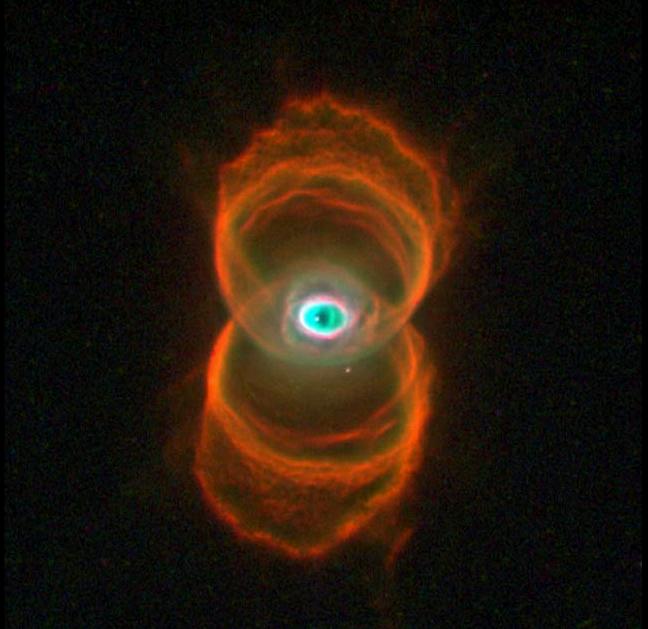 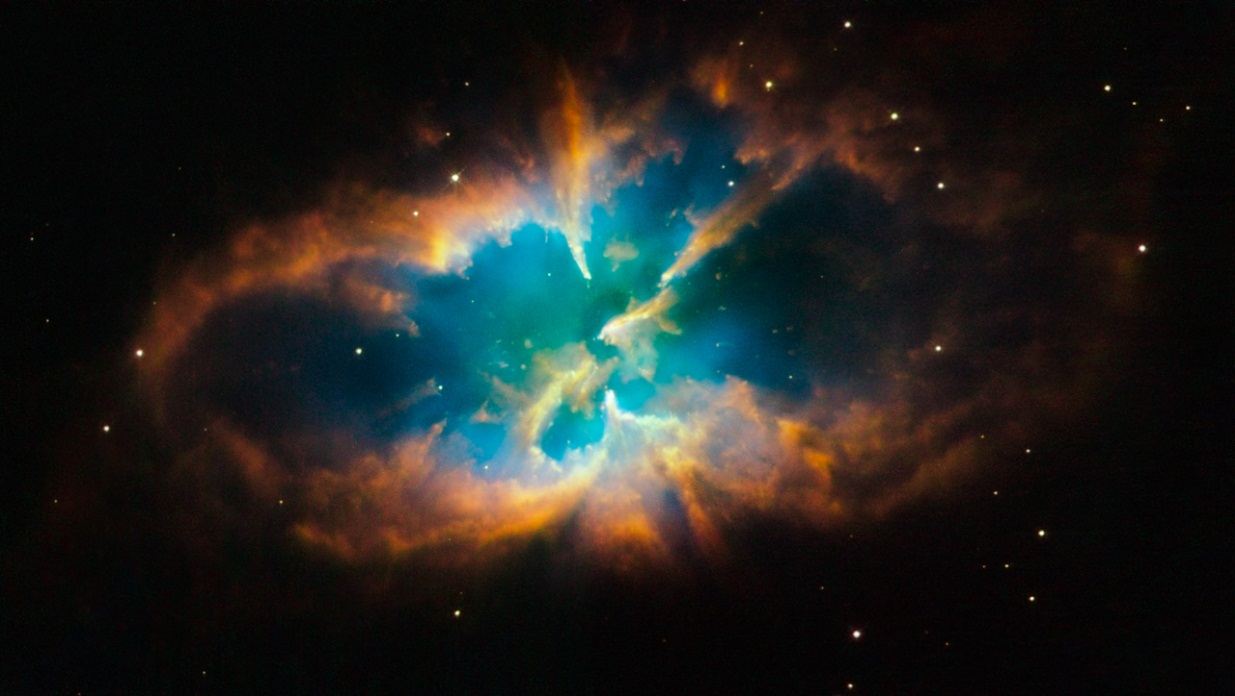 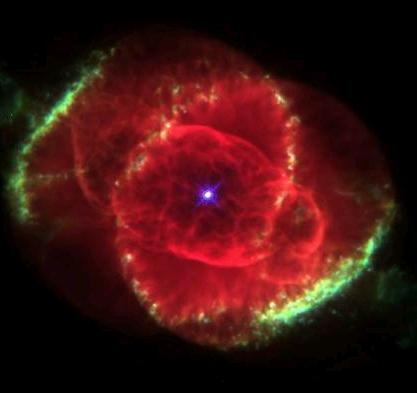 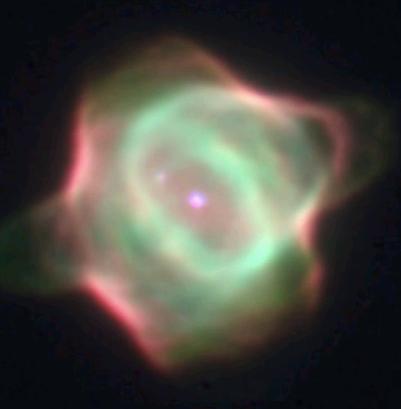 9
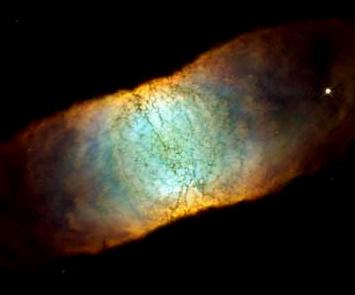 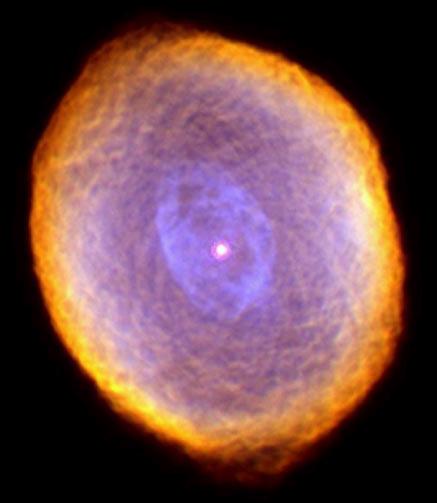 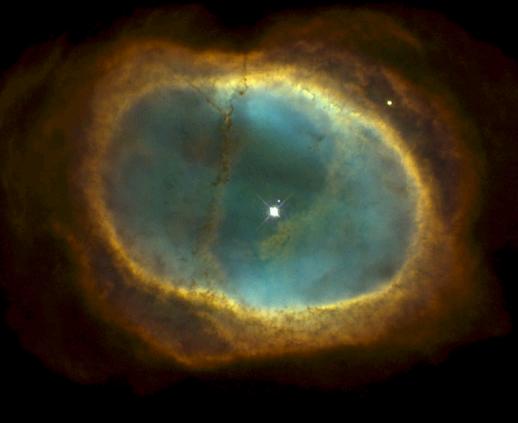 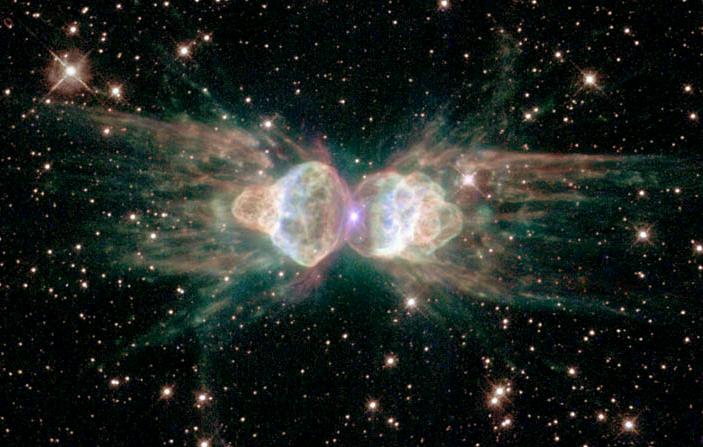 10
White Dwarfs
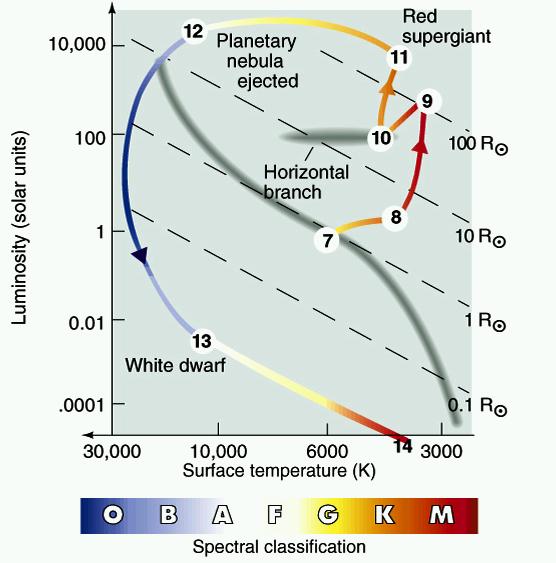 - Dead core of low-mass star after Planetary Nebula thrown off.

- Mass: few tenths of a MSun 

- Radius: about REarth
- Density: 106 g/cm3!  (a cubic cm of it would weigh a ton on Earth).

- Composition: C, O.

- White dwarfs slowly cool to oblivion.  No fusion.
11
Evolution of Stars > 12 MSun
Low mass stars never got
past this structure:
Eventual state of  > 12 MSun star
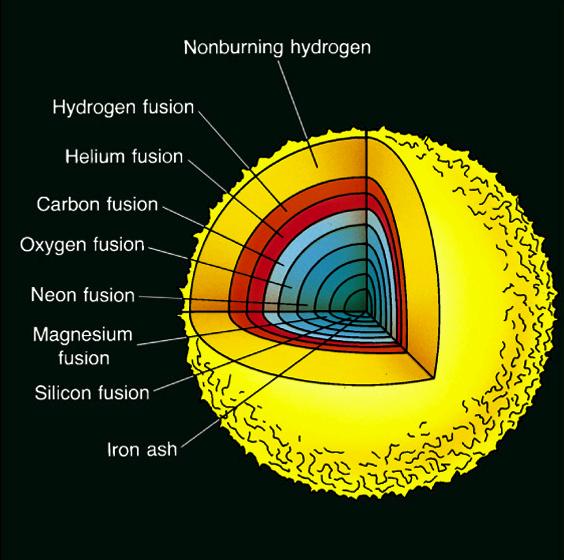 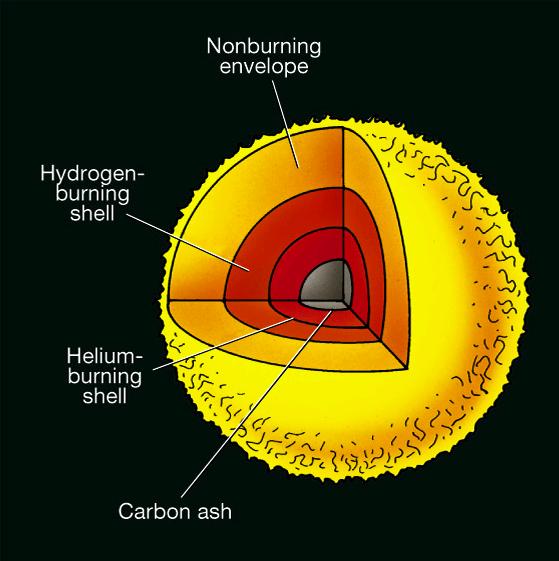 Not to scale!
Higher mass stars fuse heavier elements.

Result is "onion" structure with many shells of fusion-produced elements.  Heaviest element made is iron.  Strong winds.
Not to scale!
They evolve more rapidly. Example: 20 MSun star lives "only" ~107 years.
12
Star Clusters
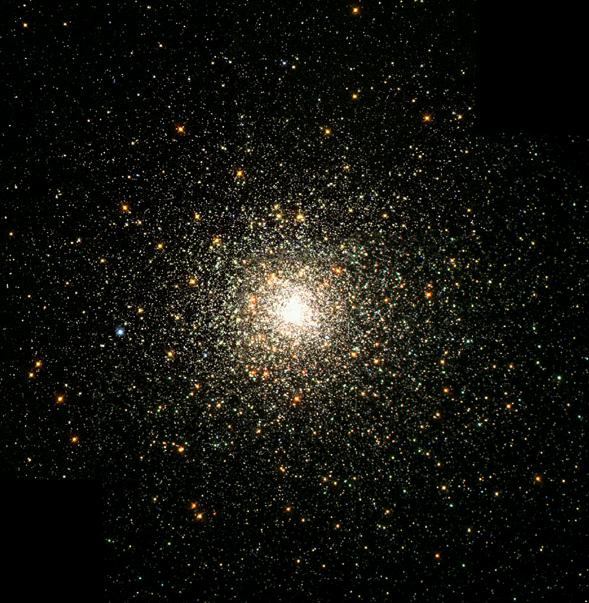 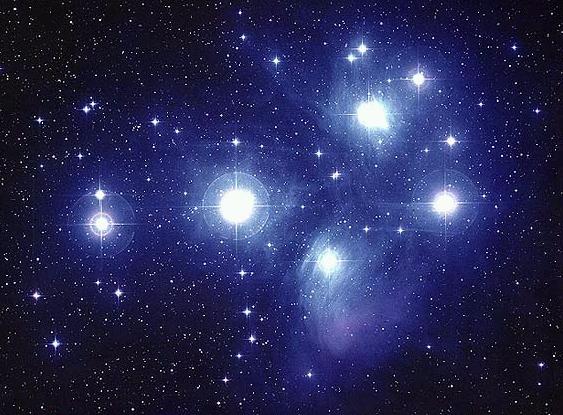 Open Cluster
Globular Cluster
Comparing with theory, can easily determine cluster age from H-R diagram.
13
Following the evolution of a cluster on the H-R diagram
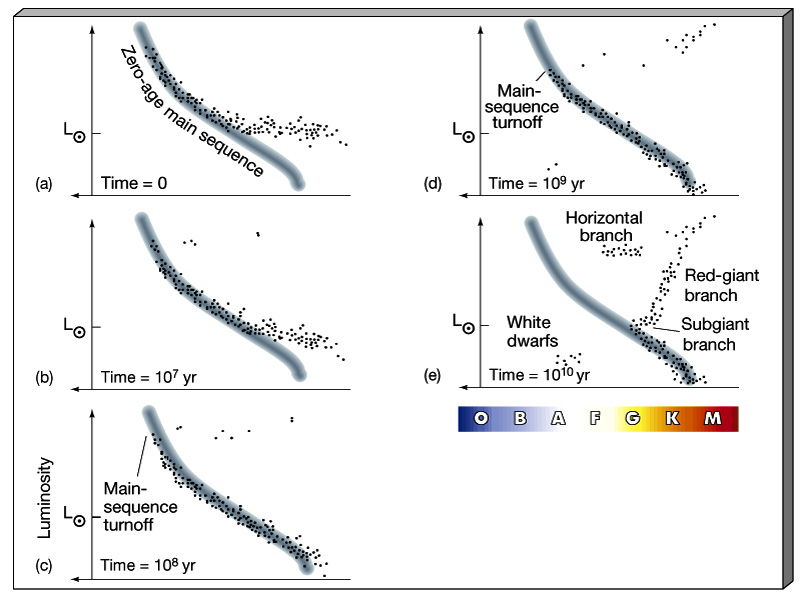 Luminosity
LSun
LSun
Temperature
100 LSun
LSun
LSun
LSun
14
H-R diagram for a young open clusters show pre-Main Sequence stars
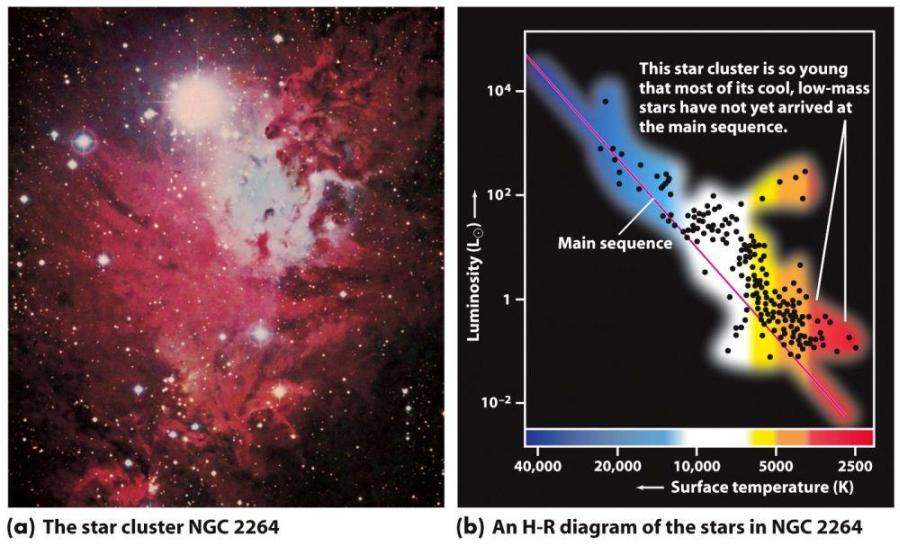 15
Globular Cluster M80 and composite H-R diagram for similar-age clusters.
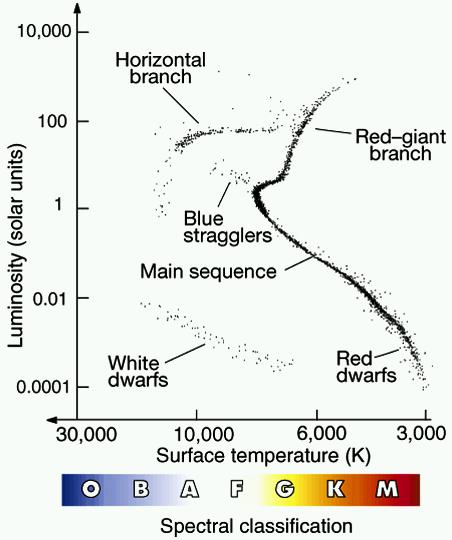 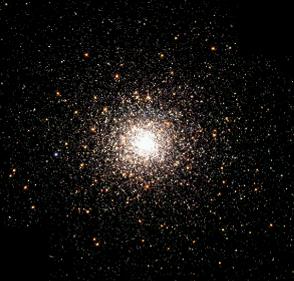 Globular clusters formed 11-13 billion years ago.  Useful info for studying the history of the Milky Way Galaxy.
16
Schematic Picture of Cluster Evolution
Massive, hot, bright, blue, short-lived stars
Time 0. Cluster looks blue
Low-mass, cool, red, dim, long-lived stars
Time: few million years.
Cluster redder
Time: 10 billion years.
Cluster looks red
17
18
Fusion Reactions and Stellar Mass
In stars like the Sun or less massive, H -> He
most efficient through proton-proton chain.

In higher mass stars, "CNO cycle" more efficient.  Same net result:
     4 protons -> He nucleus
Carbon just a catalyst.

Need Tcenter > 16 million K for CNO cycle to be more efficient.
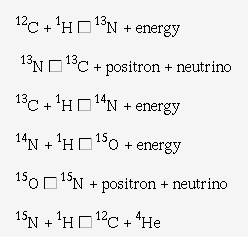 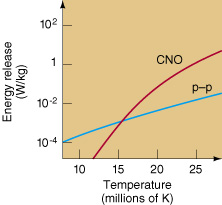 Sun
(mass) ->
19